Changing rituals in Iron Age
Early Iron Age
Still grave pits, however almost all of them with burial mounds (kurgans!)
Variety of on ground structures
Richness of grave goods (especially in elite burials)
Variety of body position and orientation , but mostly in sleeping position
Horse burials
Materiality of commemorative practices
Meaning of the horse
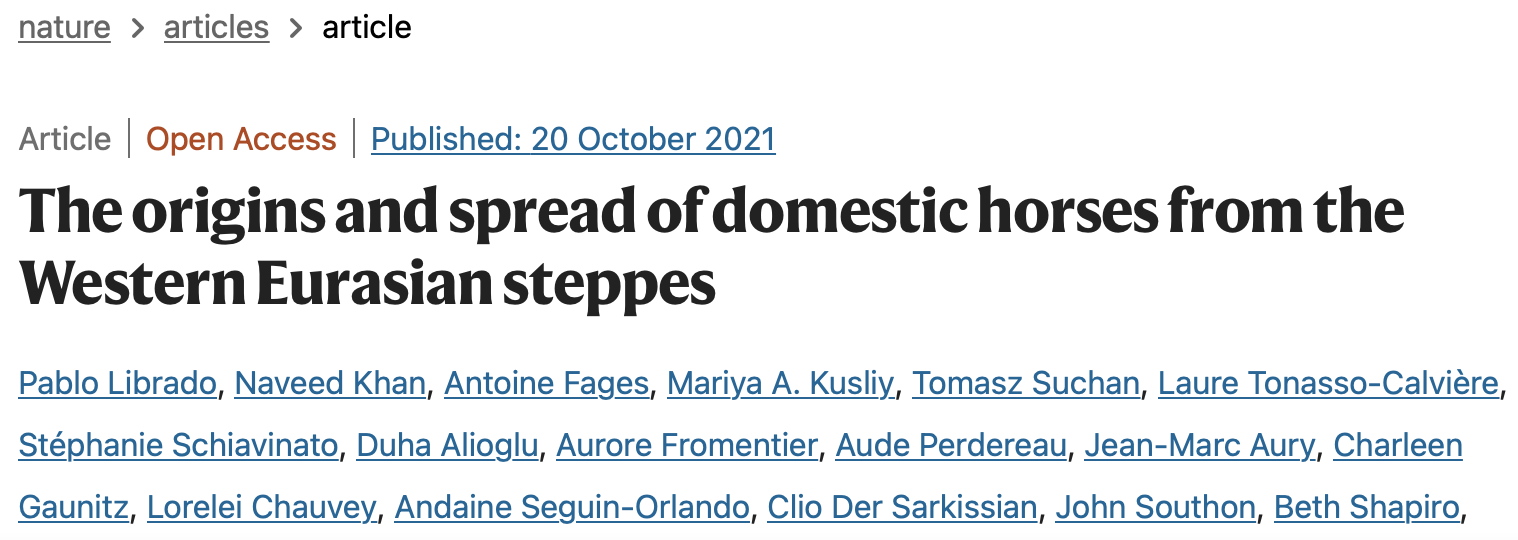 Sintashta, country of towns
2100-1800 BC
Sacrifice of horses
First chariots
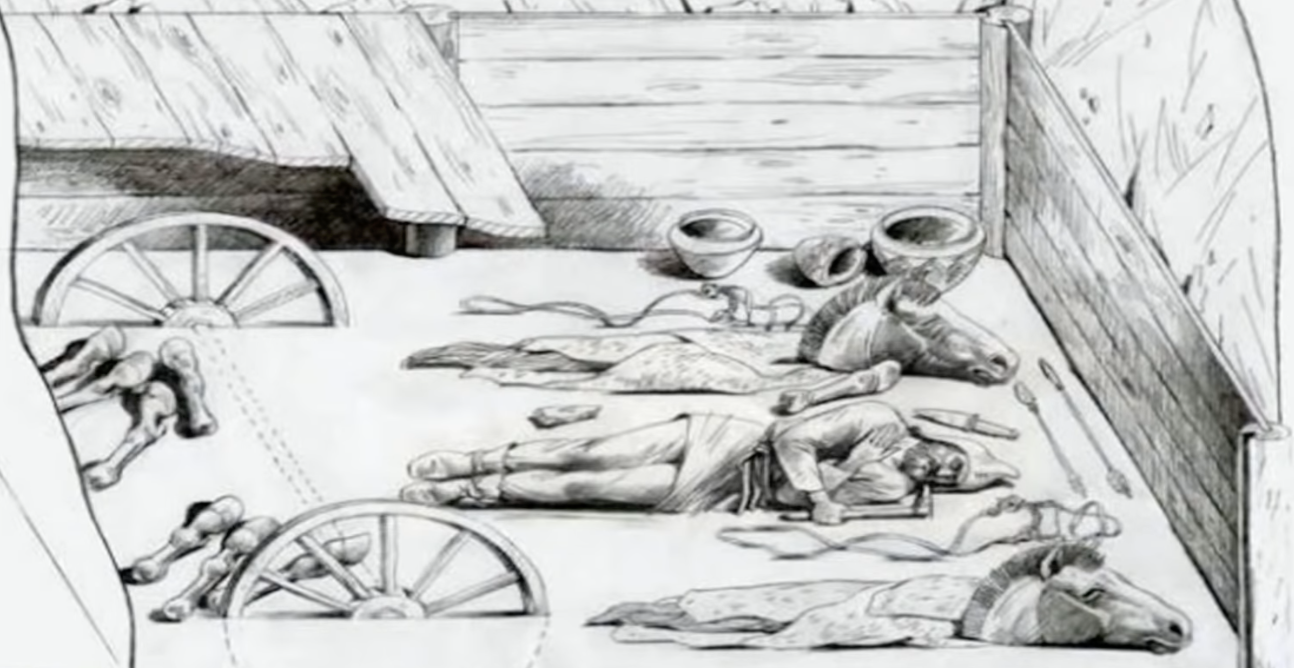 Arzhan
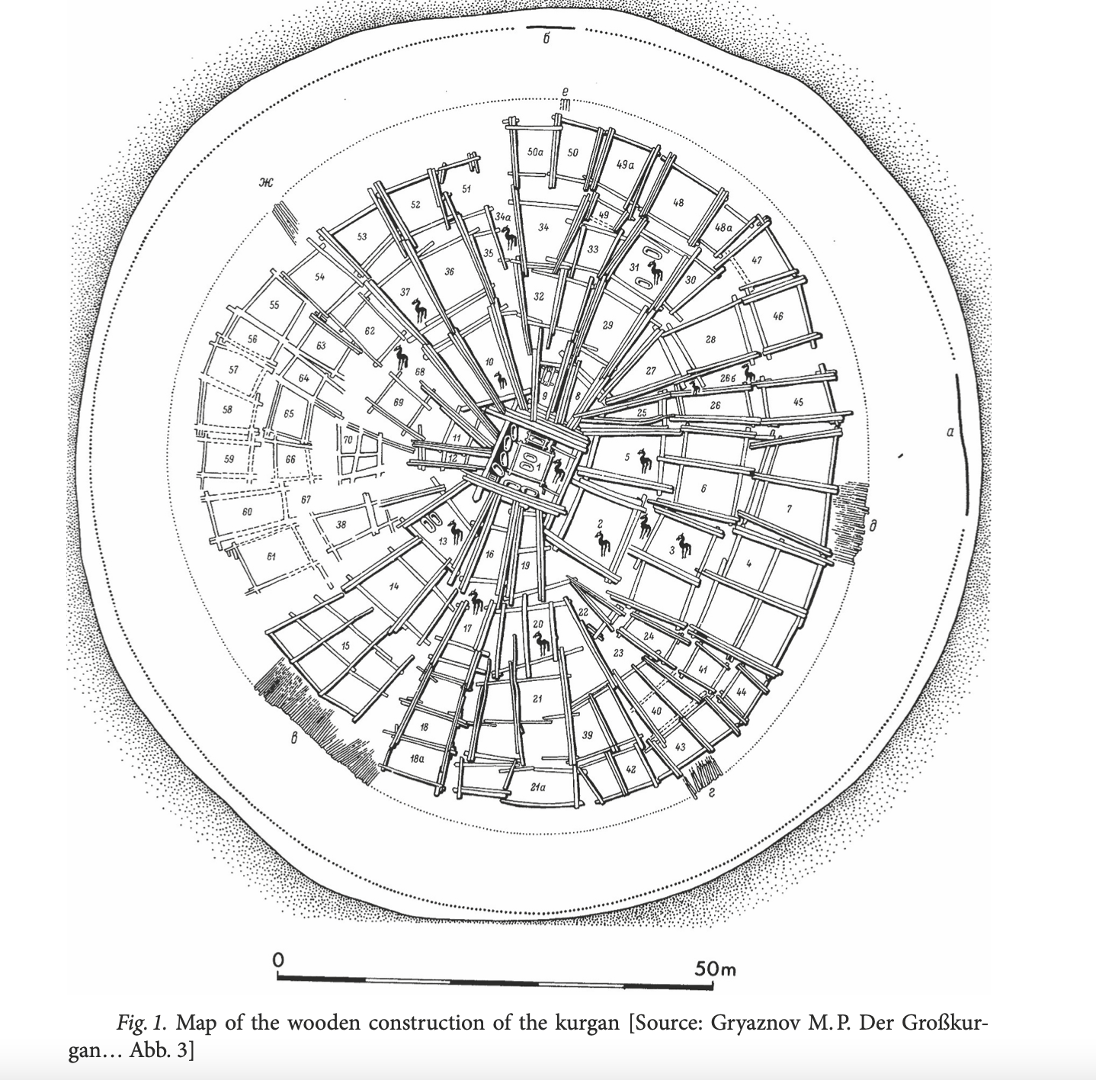 9 BC 
Earliest bronze bites
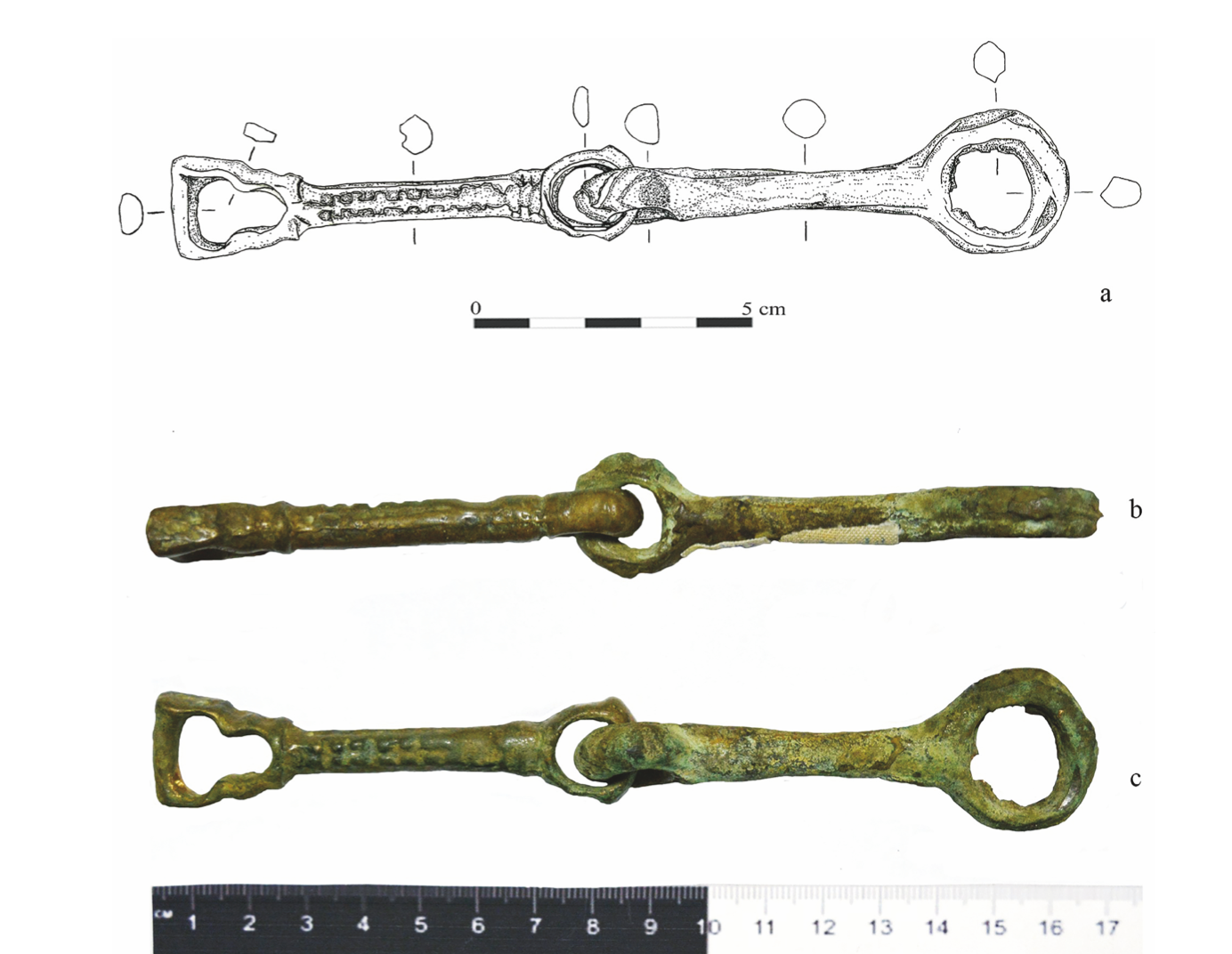 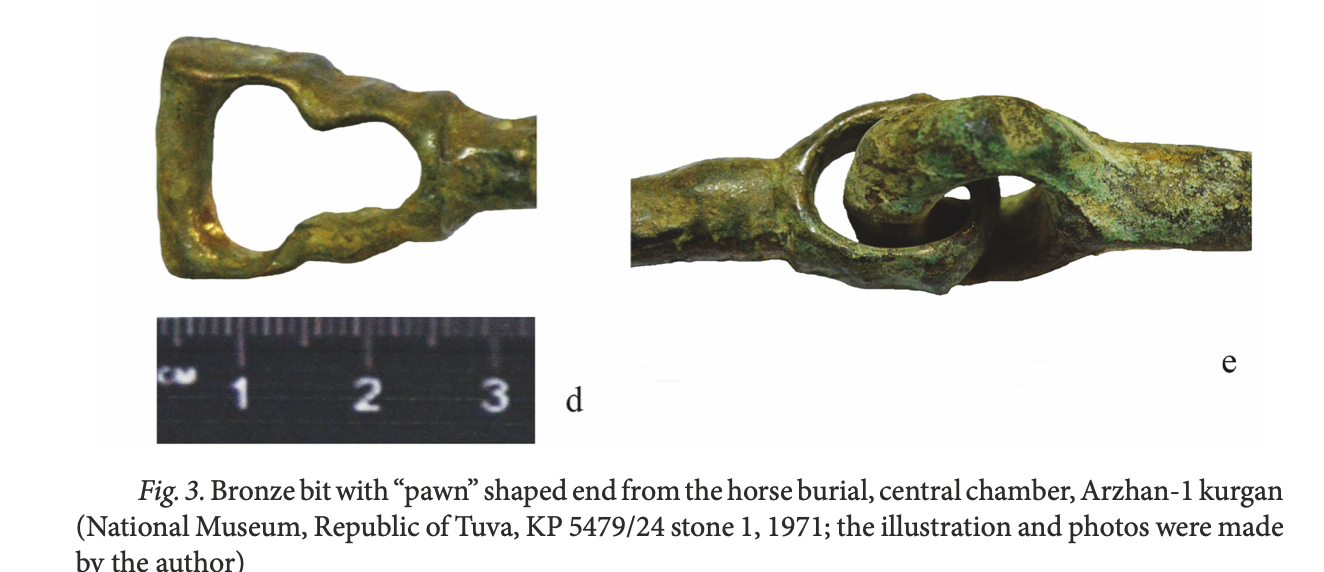 Khereksurs
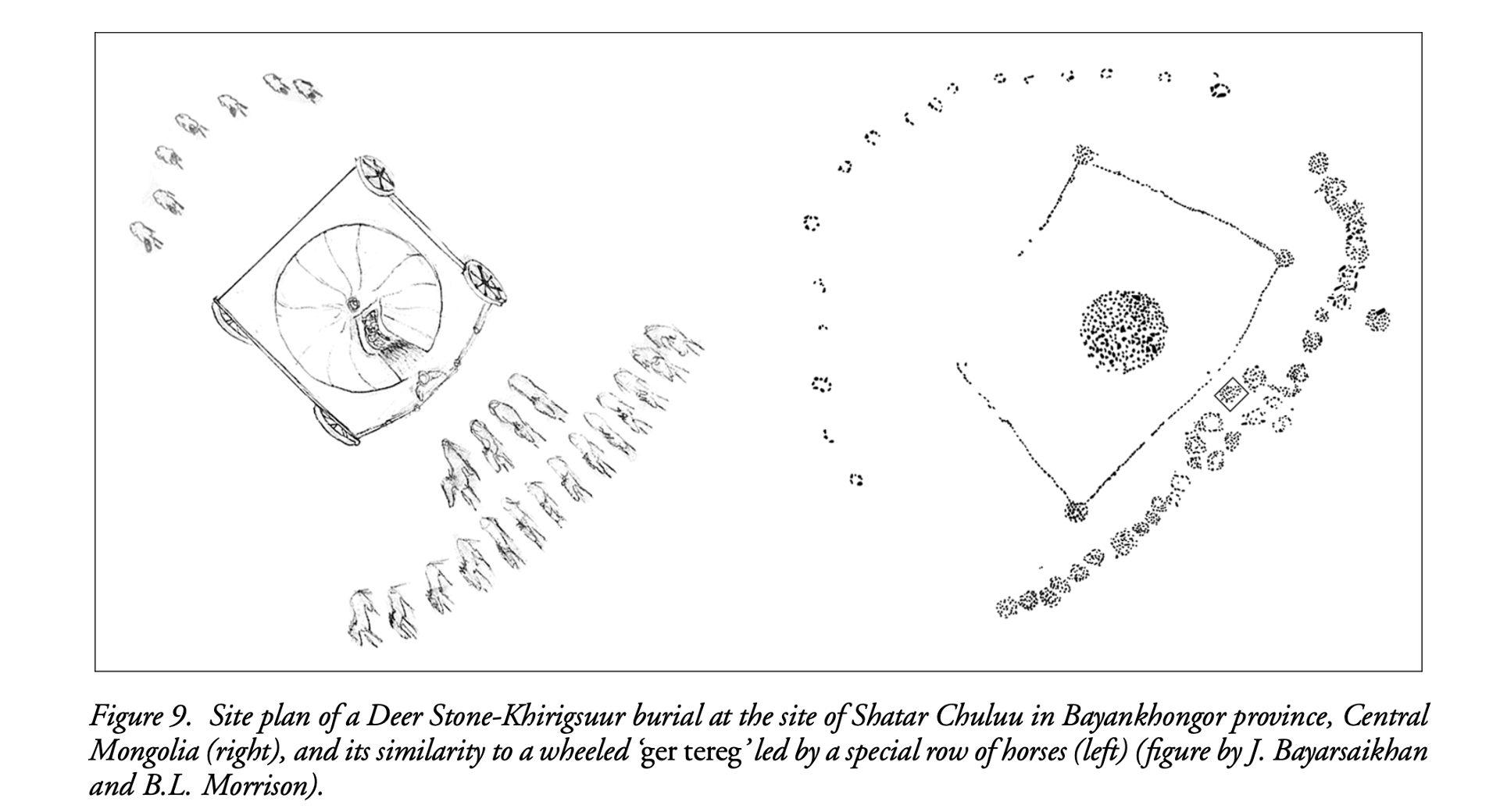 Ё
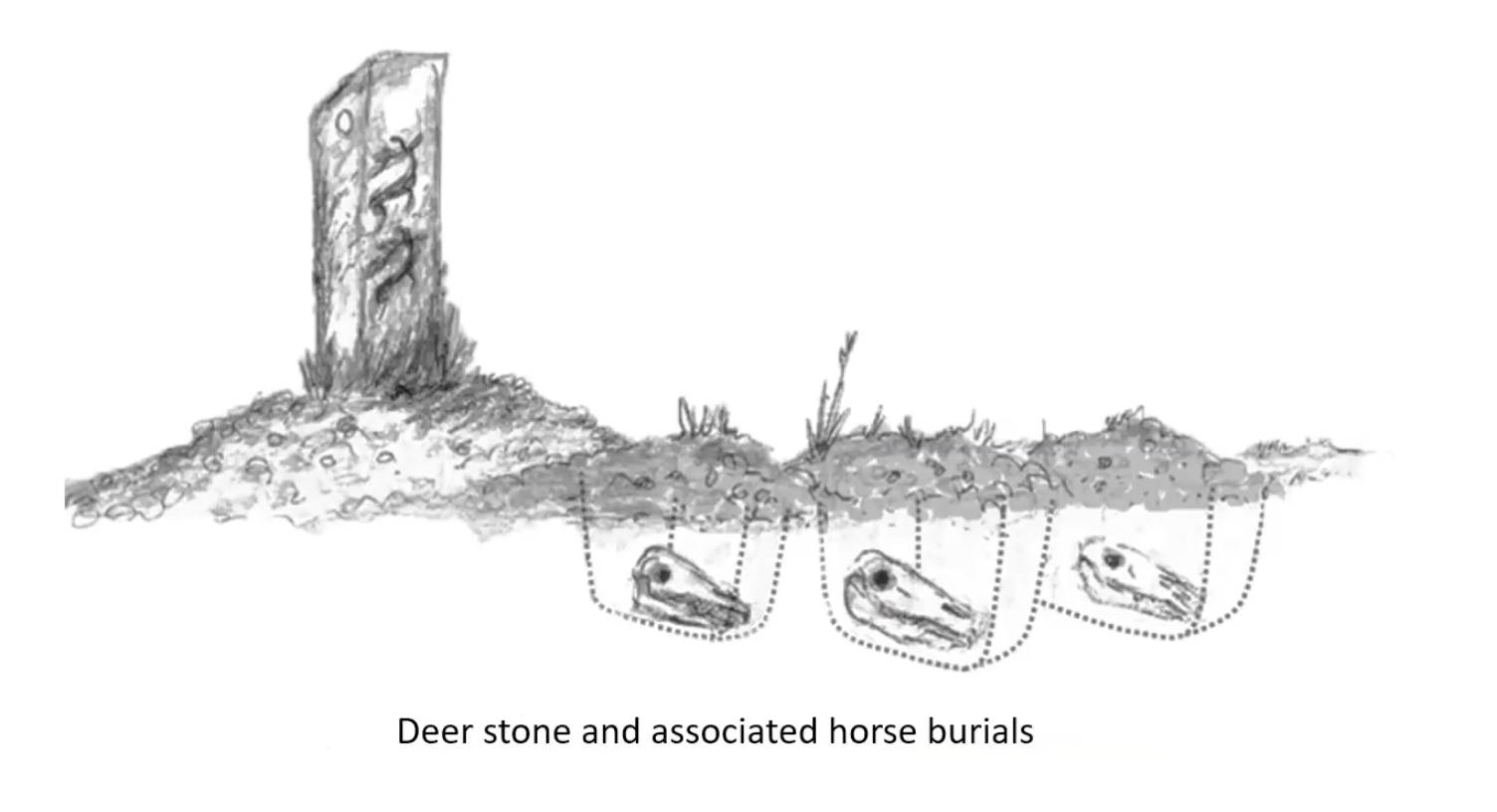 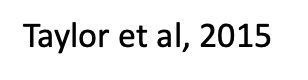 Deer Stones
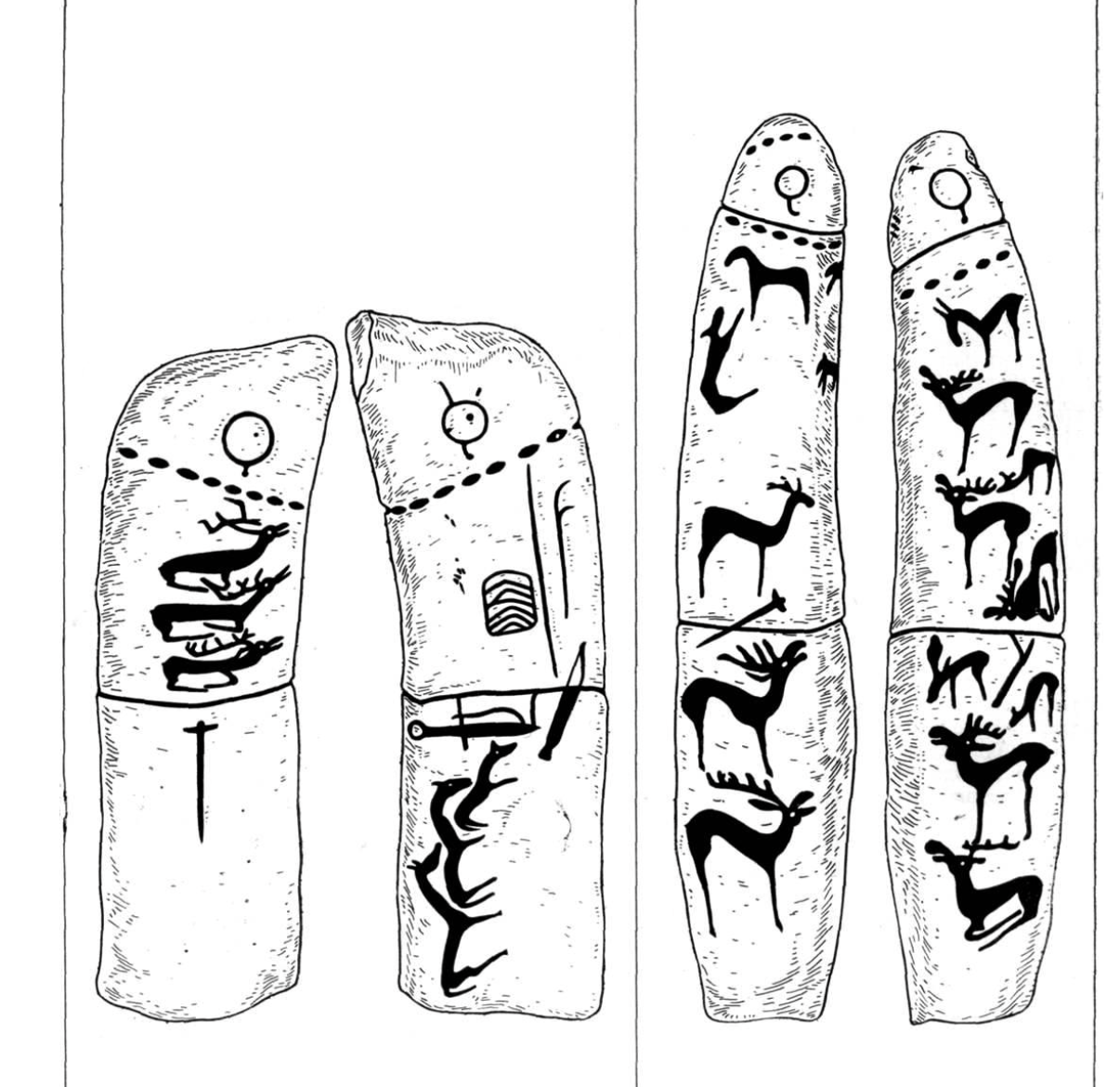 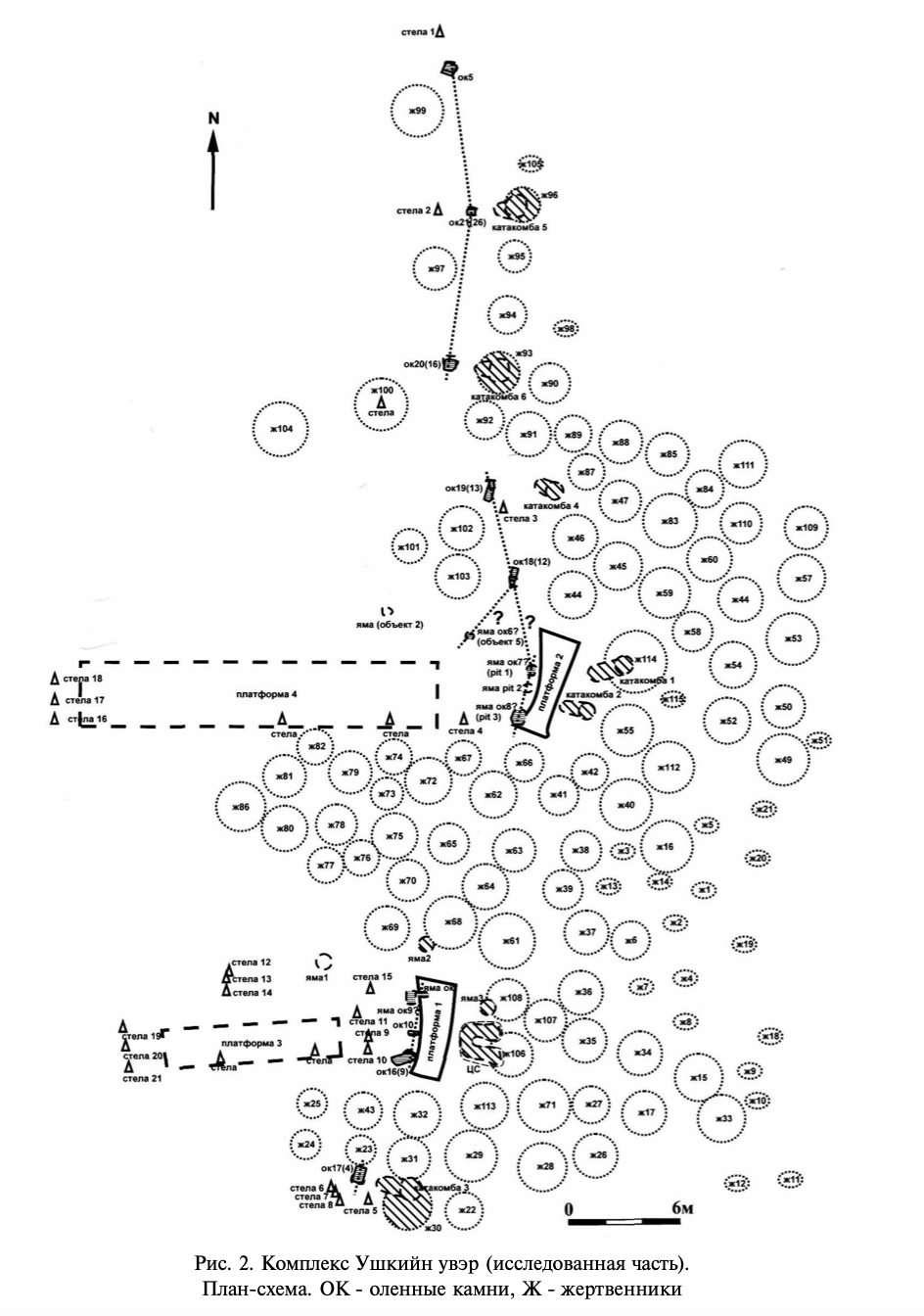 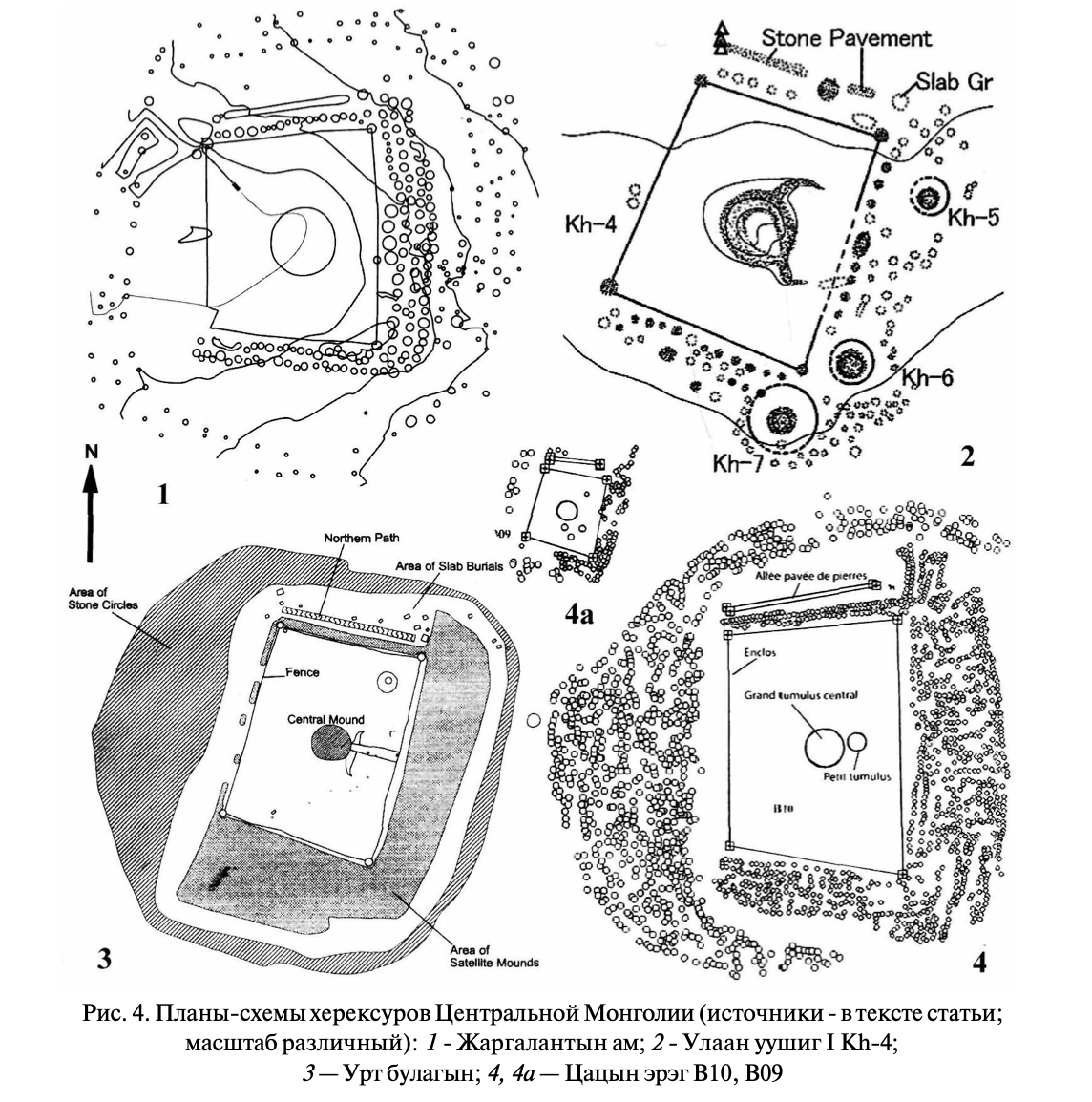 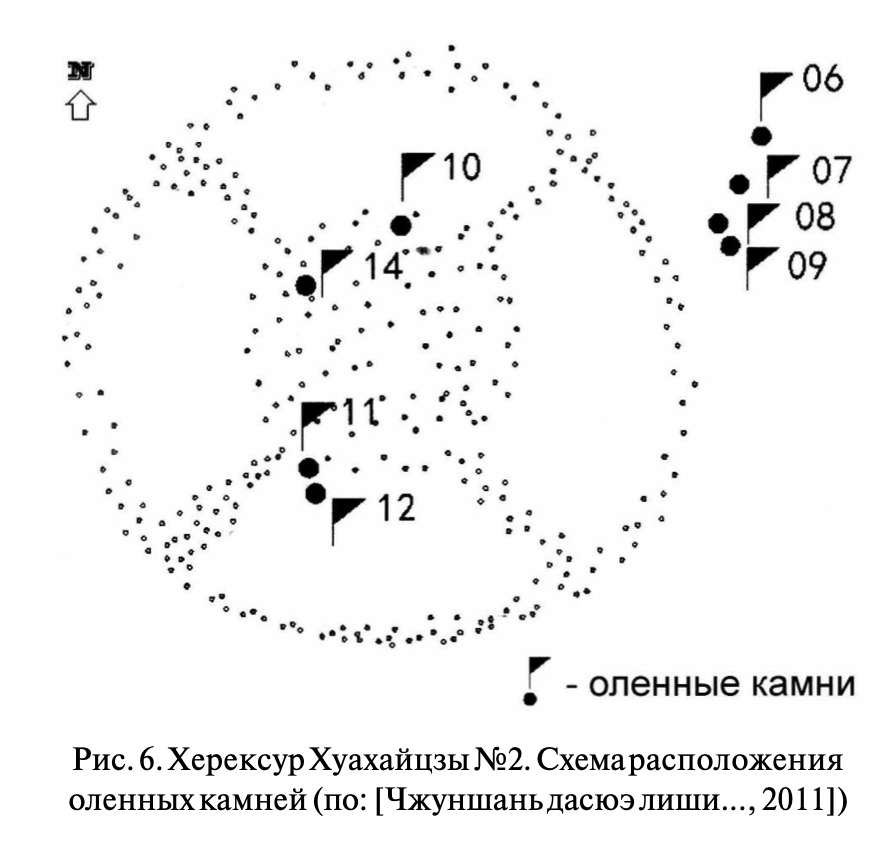 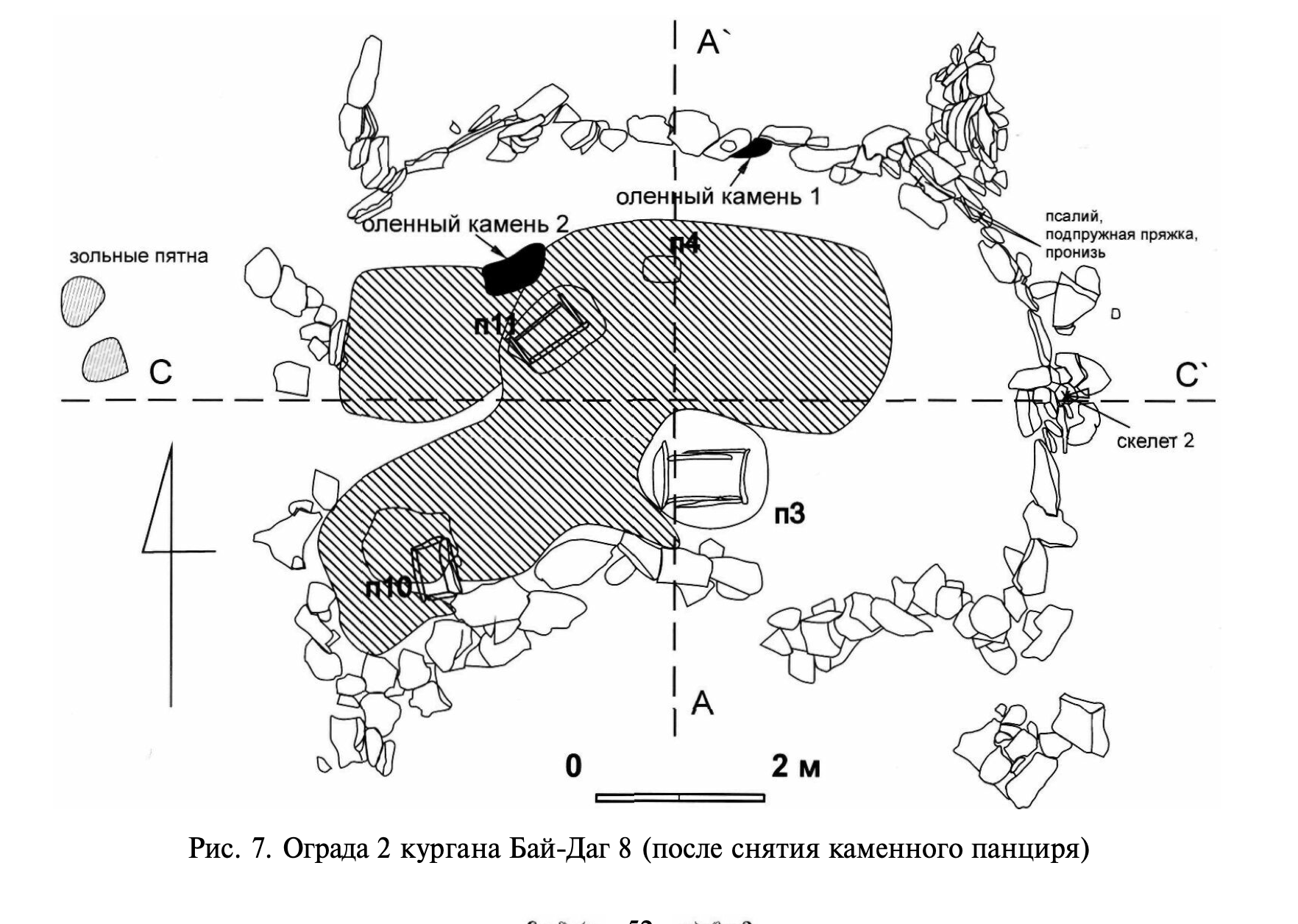 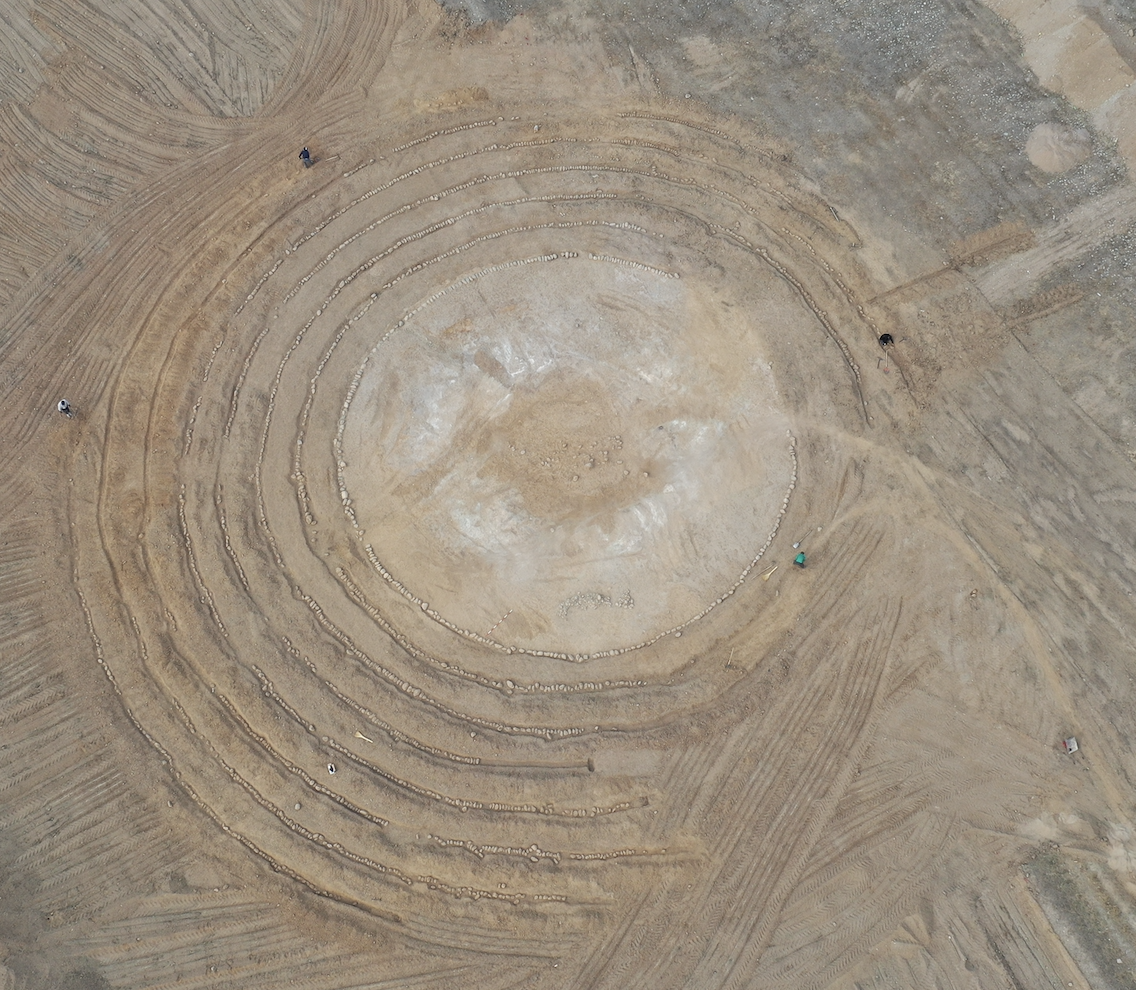 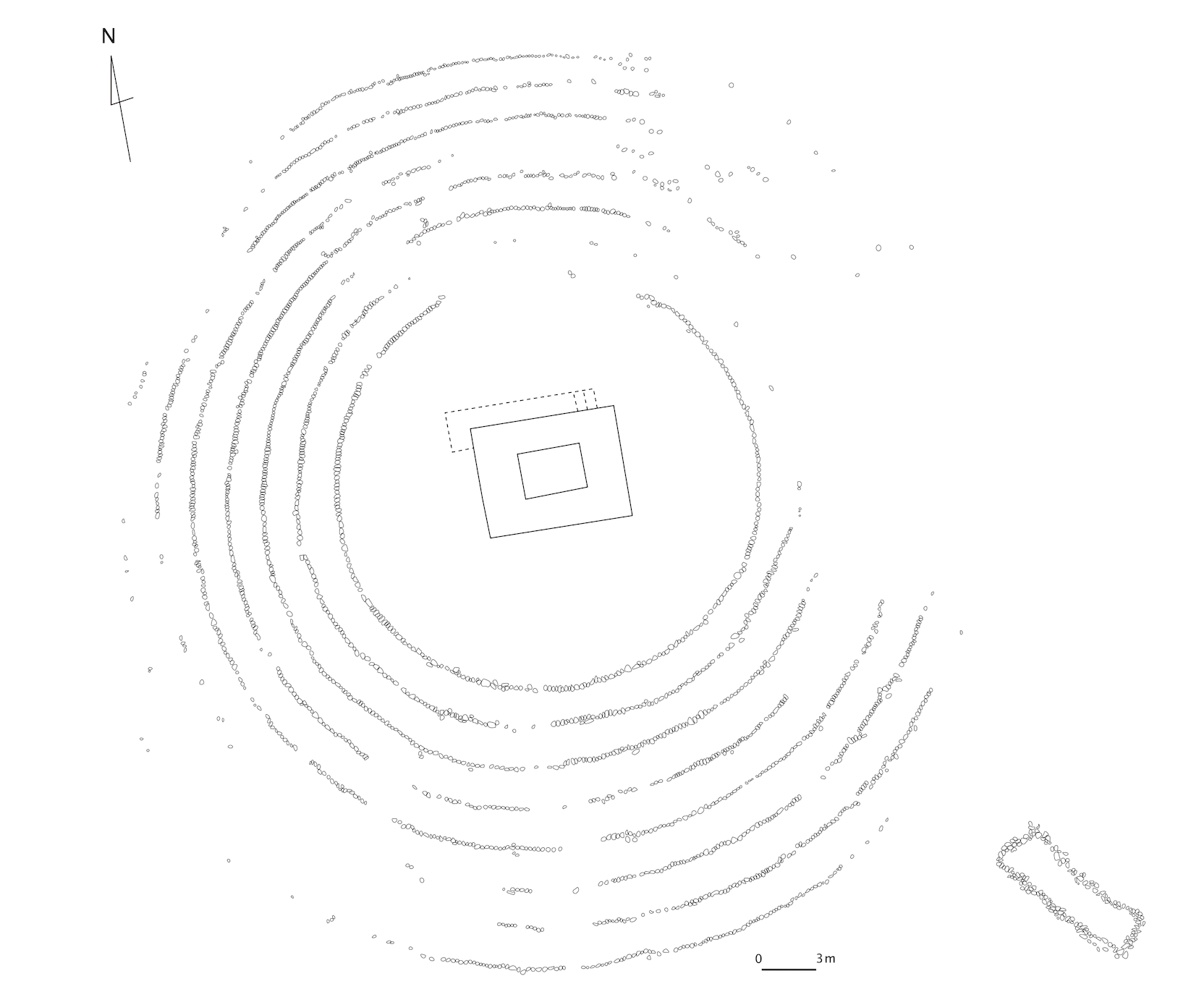 Conclusive remarks
Economic and social changes causes change in mortuary practices
Elite differentiation here and after
Horse as sacrifice and conductor
Сommemoration as practical communication 
Mythological and genealogical perception of the past